The interaction between WDQMS and OSCAR/Surface
1st Meeting of TT-OD27.11.2018 Geneva

Estelle Grueter  et al.
Starting point
Request by ICG-WIGOS:
«3.1.4 ICG-WIGOS requested that “quantitative monitoring information from the WDQMS to become part of the station report in OSCAR/Surface”, which will provide valuable additional information.”
 What do OSCAR/Surface Users really need ?  different attempts to find out but still not really clear

Output of Meetings (6/11/17 and 20/11/17):
OSCAR/Surface wants:
an aggregated value per station and observation 
for each calendar month 
Not only actual but also historical
WDQMS in a nutshell
The WIGOS Data Quality Monitoring System (WDQMS) consists of three main functions: 
the WIGOS Quality Monitoring Function:comparison of the observational data ‘received’ at the WIGOS Monitoring Centre  against declared reporting frequency (  OSCAR/Surface)  

the WIGOS Evaluation Function: evaluation if there is an issue with the observational data received at the Monitoring Centre or some other component of WIGOS, such as the metadata records held in OSCAR/Surface. 
 
the WIGOS Incident Management Function:monitoring and management of the Incidents raised by the Evaluation Function incl. tracking of  progress with Incident ‘investigation and resolution’.
Interfaces between WDQMS & OSCAR(strategic level)
OSCAR
WDQMS
KPI = key performance indicator
Interfaces between WDQMS & OSCAR(strategic level)
WDQMS
OSCAR
KPI = key performance indicator
Agreement: monthly aggregated values for each calendar month and each variable in OSCAR/Surface (not only actual but also historical)
Aggregation for OSCAR/Surface Daily aggregation across Monitoring centres
So far ..
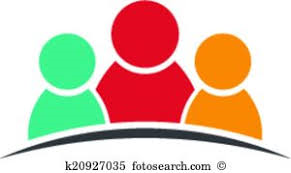 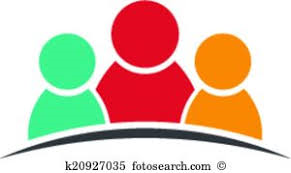 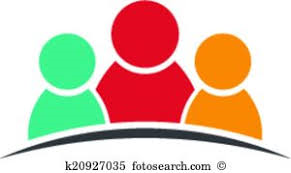 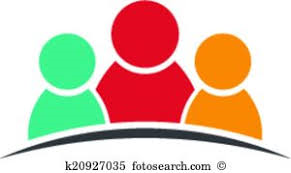 ECMWF
JMA
NCEP
EUCOS
…..
Monitoring Results
Monitoring Results
Monitoring Results
Monitoring Results
Monitoring Results
e.g.       6 out of 8	5 out of 8	7 out of 8	6 out of 8	….
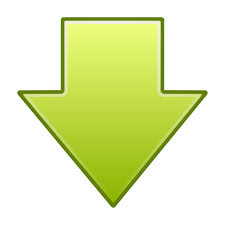 Aggregation
1 value / variable / station / month
To be done ..
Daily aggregations WDQMS
Challenges
Aggregated value needed for OSCAR/Surface  user requirements not really clear.   what exactly needs to be delivered?
Does not only concern Data availability, but also Timeliness and Quality

Rules:  
Data Availability: 
Proposal:    	value considered to be reported if at least one of the  	monitoring centres is using it.
		Aggregation from 6 hourly /stn/obs  daily/stn/obs  		monthly/stn/obs  per each center  afterwards overall
Timeliness and Quality: ??
Average over all centres? Information comparable?
Outputs of WDQMS
Data availability: total number of meteorological bulletins (TAC/BUFR) received during a defined period (e.g. 24 hours) compared to the required number of bulletins as determined by the observing schedule in OSCAR/Surface

Timeliness: delay between the nominal observation time of a particular observation message type issued at site of a Member and reception time at users´ database of this message received via GTS. 

Quality: Combining trueness and precision as outlined in ISO5725 (mainly derived from “Observation minus Background” (O-B) NWP results from Global NWP Centres for particular parameters such as air pressure, air temperature, wind and relative humidity observations.
Aggregation per variable: Display?
In discussions how and where to implement this information it showed, that 
It isn’t clear, if this aggregated value has to be calculated for each observation in relation to the program to which it contributes .. The user might apply different criteria to check the needed availability
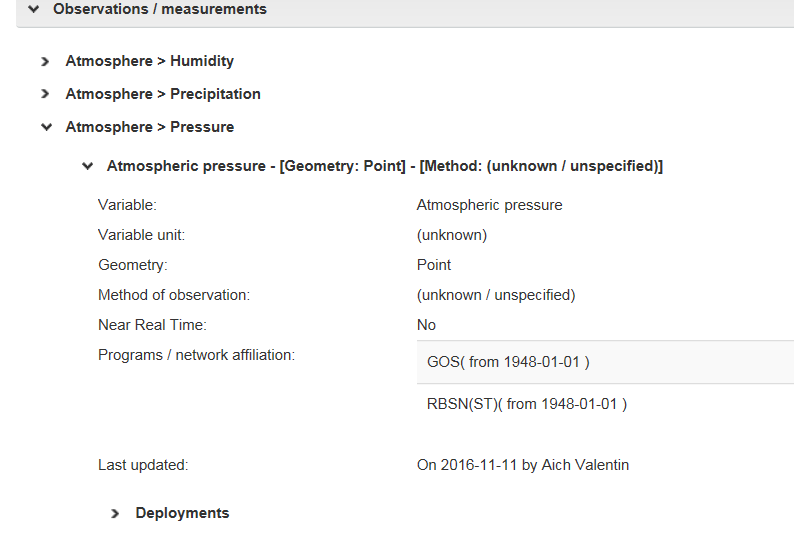 Display of reporting status:
Do we use  categories and if so  related to Thresholds of Requirements (would have to be set specifically depending on priority, region etc)
Generic vs specific information
Another question: where to put the information?  Observations:  not a specific setting but the observation in general or 
 Deployments  specific setting of how it is carried out
.. or here.. or?
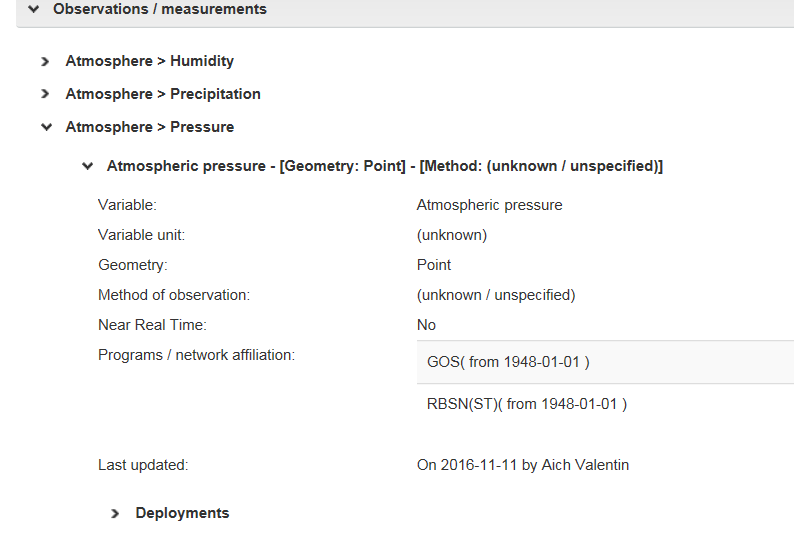 Here …
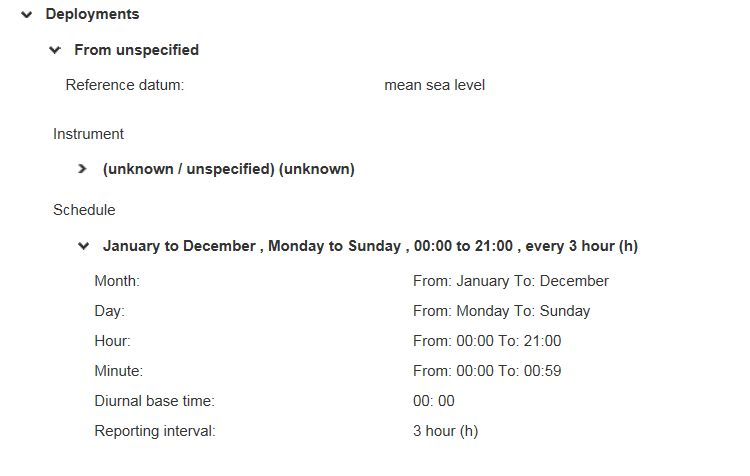 What information is needed in OSCAR/Surface?
Is only a performance status required per variable or is there any need for a «station»-wise point of view?  aggregation across variables necessary?  if no guidance: do people not do it anyway?
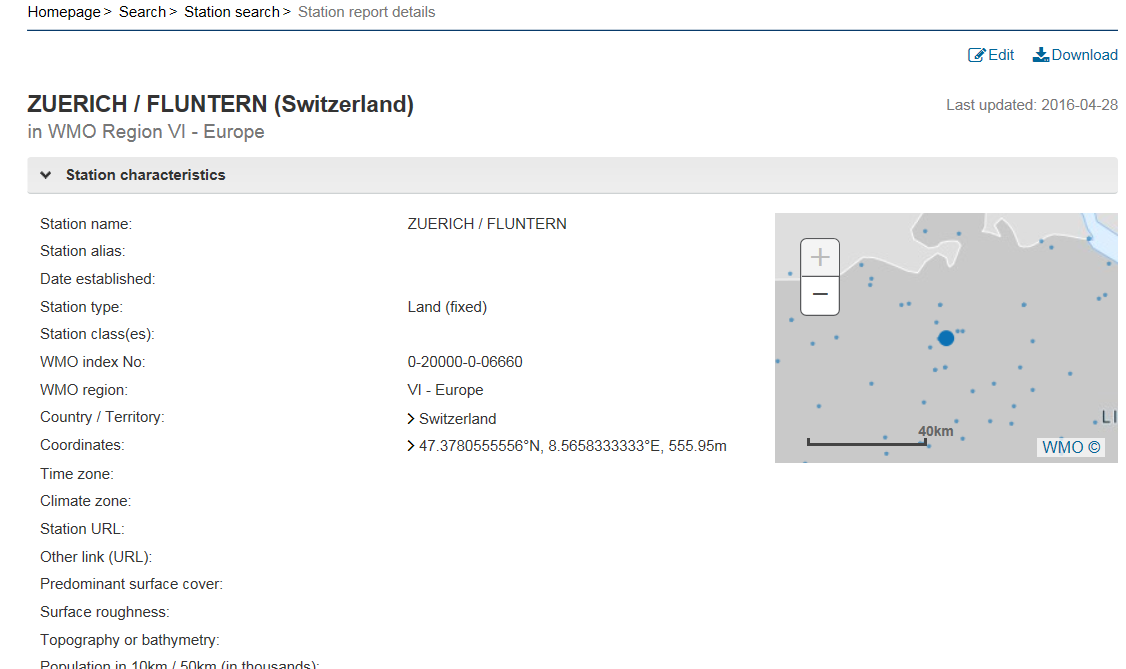 Regularly  reporting
Occasionally  reporting
Not  reporting
Possible Solutions
Challenges: 
We still don’t know the concrete requirements about how this information is going to be used within OSCAR/Surface 
We can decide it’s not needed to come up with a guideline how to aggregate across variables but people might nonetheless start to do it  guideline how to do would be helpful
Challenge of categorisation (e.g. «reporting» = % of reported values)  applied categorisation can differ from country to country depending on used criteria. Relation to thresholds of requirements?
Proposals: 
Not definitely specified user needs:  create table (see next slide) to deliver basis in order that they can calculate in OSCAR/Surface their required actions itself. 
Using of M2M-Interface to deliver aggregated values to OSCAR/Surface
Data delivered to OSCAR/Surface  /1
Data delivered to OSCAR/Surface  /2
Proposed next steps
Specification for implementation of this table in XML: OSCAR/Surface project team  with support of TT WDQMS 
Implementation of an example in XML  OSCAR/Surface project team
Evaluation if adaption of OSCAR/Surface DB necessary to store this information  OSCAR/Surface project team
Implementation of this example using the M2M-API OSCAR/Surface project team

But: this only comprises the delivery of the information to OSCAR/Surface but not how its going to be displayed there
Conclusion
Since the users need regarding the monitored status report within OSCAR/Surface is not really clear  proposal to send table with monthly values per station & observed variable
There are still open questions such as: 
only values for Data availability or also Timeliness and Quality?
does this table need to contain the exact values or rather percentages or categories?
 who will be able to provide answers  to TT-WDQMS?
WDQMS only provides the information about the reported values but it’s not defining the way it will be visualized within Oscar/Surface